231-2019Getting Started with PROC DS2
James Blum, UNC Wilmington
Jonathan Duggins, NC State University
Presenters
James Blum, UNC Wilmington
James is a Professor of Statistics at the University of North Carolina Wilmington where he has developed and taught original courses in SAS programming for the university for nearly 20 years. These courses cover topics in Base SAS, SAS/SQL, SAS/STAT, and SAS Macros. He also regularly teaches courses in regression, experimental design, categorical data analysis, and mathematical statistics; and he is a primary instructor in the Master of Data Science program at UNC Wilmington which debuted in the fall of 2017. He has experience as a consultant on data analysis projects in clinical trials, finance, public policy and government, and marine science and ecology. He earned his MS in Applied Mathematics and PhD in Statistics from Oklahoma State University.
Jonathan Duggins, NC State University
Jonathan is an award-winning Teaching Professor at North Carolina State University, where his teaching includes multiple undergraduate and graduate programming courses. His experience as a practicing biostatistician influences his classroom instruction where he incorporates case studies, utilizes large data sets, and holds students accountable for the best practices used in industry. Jonathan is a member of the American Statistical Association and is active with the North Carolina chapter. He has been a SAS user since 1999 and has presented at both regional and national statistical and SAS user group conferences. Jonathan holds a BS and MS in mathematics from the University of North Carolina Wilmington and a MS and PhD in statistics from Virginia Tech.
Introductory Examples
A Few Quick Notes…
PROC DS2 uses QUIT as its final step boundary and supports RUN-group processing
There are three fundamental RUN-groups permitted in PROC DS2:  DATA, PACKAGE, and THREAD 
Most of this discussion focuses on the DATA RUN-group
It also focuses on hitting frustrations encountered by DATA step programmers’ initial work with PROC DS2
First Example
Submit the following program:
data _null_;
  Say='I am from the DATA step';
  put say;
run;
 
proc ds2;
  data _null_; 
    method run();
      Say='I am from DS2';
      put say;
    end;
  enddata;
  run;
quit;
First Example
The run method in DS2 operates much like the typical DATA step
Most of the log is expected, except for the warning generated from DS2:
WARNING: Line ####: No DECLARE for assigned-to variable say; creating it as a global variable of type char(13).
Given the ability of PROC DS2 to work with multiple platforms and data types, variable declaration and scope is much more particular than in the DATA step. 
The next example provides another difference between DS2 and the DATA step that you may not expect:
Step Boundaries Inside DS2
proc ds2;
  data _null_;
    method run();
      Say='I am from DS2';
      put say;
    end;
  enddata;
  data _null_;
    method run();
      Say='Me too!';
      put say;
    end;
  enddata;
  run;
quit;
Step Boundaries Inside DS2
This code generates a series of errors:
ERROR: Compilation error.
ERROR: Parse encountered DATA when expecting end of input.
ERROR: Line ####: Parse failed:  >>> data <<<  _null_;
The line indicator in the final error in your log reveals that the lack of a RUN statement as a step boundary is the issue
The ENDDATA statements are optional here, but including them is considered good programming practice
Computing New Variables
A Simple Computation
This code creates a variable on EPA combined mileage in a DATA step:
data Combo;
   set sashelp.cars;
   mpg_combo=0.55*mpg_city+0.45*mpg_combo;
run;
A Simple Computation
This code creates a variable on EPA combined mileage in a DATA step:
data Combo;
   set sashelp.cars;
   mpg_combo=0.55*mpg_city+0.45*mpg_combo;
run;
An attempt to do the same in DS2 might look like:
proc ds2;
  data cars;
    method run();
     set sashelp.cars;
     mpg_combo=0.55*mpg_city+0.45*mpg_combo;
    end;
  enddata;
  run;
quit;
Special Notes on Libraries for DS2
This seemingly simple code generates a series of errors:
ERROR: Compilation error.
ERROR: BASE driver, schema name SASHELP was not found for this connection
ERROR: Table "SASHELP.CARS" does not exist or cannot be accessed
ERROR: Line ####: Unable to prepare SELECT statement for table cars
This seems to imply that SASHELP.CARS is not present, but is was for the submission of this code
Sashelp is a composite library, made up of several directories, and PROC DS2 does not support connections to these types of libraries
A copy of the CARS data set is included with the files for this workshop in the DS2 sub-folder of the SAS Programming Data folder on SeaShare
Revisit the Simple Computation
An attempt using the same data from a different library:
proc ds2;
  data cars;
    method run();
     set DS2HOW.cars;
     mpg_combo=0.55*mpg_city+0.45*mpg_combo;
    end;
  enddata;
  run;
quit;
This still generates a declaration warning in the log, but the execution is otherwise successful and the new variable is on the resulting data set.
Type Declaration
This modification uses a DECLARE statement to make a type declaration for the MPG_Combo variable:
proc ds2;
  data cars;
    method run();
     declare double mpg_combo; 
     set DS2HOW.cars;
     mpg_combo=0.55*mpg_city+0.45*mpg_combo;
    end;
  enddata;
  run;
quit;
Table Replacement
If the previous example ran successfully, this code generates a series of errors:
ERROR: Compilation error.
ERROR: Base table or view already exists CARS
ERROR: Unable to execute CREATE TABLE statement for table work.cars.
These errors are not a consequence of the DECLARE statement addition, they are due to:
Work.Cars already exists and…
Default behavior for DS2 is to NOT OVERWRITE tables that already exist
This behavior can be modified with the OVERWRITE data set (or table) option
Table Replacement
OVERWRITE=YES is attached to the output data set:
proc ds2;
  data cars(overwrite=yes);
    method run();
     declare double mpg_combo; 
     set DS2HOW.cars;
     mpg_combo=0.55*mpg_city+0.45*mpg_combo;
    end;
  enddata;
  run;
quit;
Unfortunately, if you open the data set (or run PROC CONTENTS for it), MPG_Combo is not there…
Scope of Variables
Variables in DS2 can be either local (to the method) or global (to the RUN-group) in scope
Variables derived from tables given in a SET statement are global in scope
From previous warnings, undeclared variables default to global scope
Variables declared inside a module are local to that method (unless otherwise declared with a global scope). These variables are temporary and not part of the PDV.
When explicitly declaring a variable like MPG_Combo, it must be declared prior to the run method (and not in any other method)
Scope of Variables
This declaration results in MPG_Combo being placed in the output data set:
proc ds2;
  data cars(overwrite=yes);
 	declare double mpg_combo; 
	 method run();
     set DS2HOW.cars;
     mpg_combo=0.55*mpg_city+0.45*mpg_combo;
    end;
  enddata;
  run;
quit;
Given that DS2 is designed to work with multiple platforms, variable declaration is potentially quite important
Declaration and the SCOND= Option
The SCOND= option in DS2 alters how the procedure deals with undeclared variables, with the following permitted values:
NONE, NOTE, WARNING (the default)—program executes with the corresponding level of information transmitted to the log.
ERROR—Generates a compilation error and program does not execute
proc ds2 scond=error;
  data carsB(overwrite=yes);
 	 method run();
     set DS2HOW.cars;
     mpg_combo=0.55*mpg_city+0.45*mpg_combo;
    end;
  enddata;
  run;
quit;
Declaration and the SCOND= Option
With SCOND= set to ERROR, the previous code generates the following errors:
ERROR: Compilation error.
ERROR: Line ####: No DECLARE for assigned-to variable mpg_combo; creating it as a global variable of type double.
The second error is a bit deceptive, MPG_Combo is not created at all
The SAS system option DS2SCOND has the same possible settings and produces the same behavior
Other Methods Available in the DATA RUN-Group
INIT and TERM Methods
INIT and TERM are available, and are used in the following:
proc ds2;
  data carsC(overwrite=yes);
    declare double mpg_combo;
    method init();
      put 'New variable initialized, processing of data to commence';
    end;
    method run(); 
     set sasuser.cars;
     mpg_combo=0.55*mpg_city+0.45*mpg_highway;
     put _n_;
    end;
    method term();
      put 'Data is ready';
    end; 
  enddata;
  run;
quit;
INIT and TERM Methods
Here, the INIT method operates in a manner similar to conditioning on _N_ = 1 in a DATA step
The TERM method is akin to conditioning on an END= variable
Note the position of the DECLARE statement for the MPG_Combo variable, and contrast it with the following:
proc ds2;
  data carsD(overwrite=yes);
    method init();
      declare double mpg_combo;
      put 'New variable initialized, processing of data to commence';
    end;
    ...other methods same as previous example...
  enddata;
  run;
quit;
Local vs. Global
The MPG_Combo declaration in the INIT method creates a variable with that name that is local to the INIT method, so there is a warning generated corresponding to MPG_Combo in the RUN method
If SCOND is set to ERROR, this DS2 program will not execute
In this instance, though, CarsC and CarsD do provide the same result
Combining Data Sets
Concatenation
The data provided with this paper and workshop contains some splits of the cars data sets, one set of those splits being across the Origin variable: AsiaCars, EurCars, and USCars
Consider the following PROC DS2 code, which works much like you would expect in a DATA step:
proc ds2;
  data carsBuild(overwrite=yes);
  method run();
    set DS2HOW.AsiaCars DS2HOW.EurCars DS2HOW.USCars; 
  end;
  enddata;
  run;
quit;
One-to-one Merge
The cars data set is also split across its variable set: CarDims (dimensions along with make and model information), CarPrices (price info with make and model also), and CarOrigins (including only make and origin) 
Assuming the proper sorting on all data sets, the one-to-one merge of the price and dimension information in PROC DS2 looks and performs like that of the DATA step:
proc ds2;
  data carMerge(overwrite=yes);
    method run();
      merge DS2HOW.CarDims DS2HOW.CarPrices; 
      by make model drivetrain;
    end;
    enddata;
  run;
quit;
One-to-Many Merge
Joining the origin data to either the prices or the dimensions is a one-to-many merge, the code you would expect to run is likely something like this: 
proc ds2;
  data carMerge2(overwrite=yes);
    method run();
      merge DS2HOW.CarOrigins DS2HOW.CarDims; 
      by make;
    end;
    enddata;
  run;
quit;
Inspecting the data shows that the execution of this merge does not perform the same way in PROC DS2 as it does in the DATA step:
One-to-Many Merge
The Origin variable, which is present only in the CarOrigins table, does not have its value retained for all matches on the Make variable, as it would in a DATA step merge:
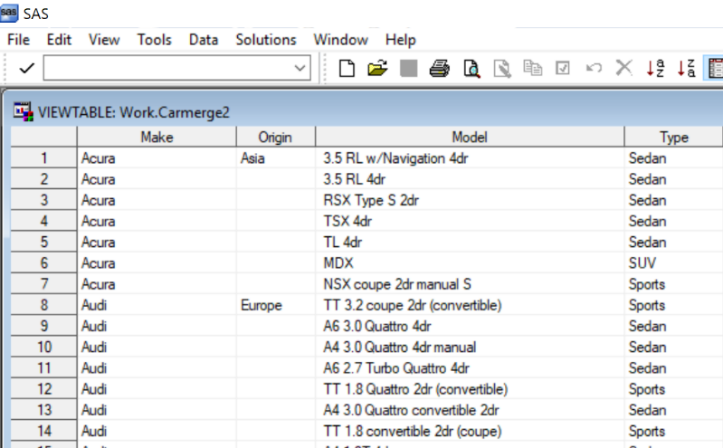 One-to-Many Merge
There is a direct work-around for this problem—the SET statement supports embedded SQL, as shown in the following code: 
proc ds2;
  data carMerge3(overwrite=yes);
    method run();
    set {select Origin, Dim.* 
          from DS2HOW.CarOrigins as Orig, DS2HOW.CarDims as Dim
          where orig.make = dim.make}; 
    end;
    enddata;
  run;
quit; 
The PROC DS2 MERGE statement (and others, like MODIFY) does not support imbedded SQL. 
Also, the SQL queries do not support mnemonics for comparison operators such as EQ (try it in the WHERE clause above)
More with Computations, and Using Conditional Logic
Scenario
A data set named Employees is also provided with the files given for this workshop, and for this data the following modifications are to be made:
Create a retirement eligibility flag for any employees at least 65 years of age, or at least 60 years of age with at least 30 years of service.
Compute an updated salary base on a 2% raise for level 1 employees, 1.5% for level 2 employees, 1% for level 3, and 1.75% for all others. The level is stored as the third character of the JobCode variable
A first attempt at this based on DATA step principles might look like the following:
Computation Attempt 1
proc ds2;
  data emps(overwrite=yes);
    method run();
      set DS2HOW.employees;
      Age=yrdif(DateOfBirth,Today());
      Service=yrdif(DateOfHire,Today());
      Level=input(substr(JobCode,3,1),1.); 
      if age ge 65 or (age ge 60 and Service ge 30) then RetEligible='Y';
        else RetEligible='N';
      select(level);
        when(1) salary=1.02*salary;
        when(2) salary=1.015*salary;
        when(3) salary=1.01*salary;
        otherwise salary=1.0175*salary;
      end;
    end;
  enddata;
 run;
quit;
Submission of this code results in a set of errors (of course):
Computation Attempt 1
The previous code generates the following errors:
ERROR: Compilation error.
ERROR: Parse encountered INPUT when expecting one of: identifier constant expression.
ERROR: Line ####: Parse failed: Level= >>> input <<< (substr(JobCode,3,1),
It appears not to like the use of the INPUT function...
The INPUT function is not available in PROC DS2—not all DATA step functions have direct analogs to the DS2 procedure
The INPUTN function can be used here, replace the INPUT function in the previous code with INPUTN
Computation Attempt 2
Unfortunately, while the replacement of INPUT with INPUTN repairs one problem, another is exposed:
ERROR: Compilation error.
ERROR: Line ####: Invalid conversion for date or time type.
ERROR: Line ####: Invalid conversion for date or time type.
These occur in the places where the YRDIF function is used
As PROC DS2 is able to work with many data types, implicit type conversion occurs often 
Date and time-related data types are not converted even when they might otherwise need to be (they are considered non-coercible)
DateOfBirth and DateOfHire are considered to be of the DATE type, even though the input and output data sources are both SAS data sets
Computation Attempt 3
YRDIF expects values of the double type as input
Replace the Age and Service computations using the TO_DOUBLE function to correct this:
 Age=yrdif(to_double(DateOfBirth),Today());
 Service=yrdif(to_double(DateOfHire),Today());
This program achieves the desired result, though with some ugliness
Several type declaration warnings 
Several error messages generated by the INPUTN function (for those cases where the value cannot be converted to a number)
The following code applies previously learned principles to clean up these issues:
Computation Attempt 4
proc ds2;
  data emps(overwrite=yes);
    declare char(1) RetEligible; /**1**/
    method run();
      declare double age; /**2**/
      declare double service;
      declare integer level;
      set DS2HOW.employees;
      Age=yrdif(to_double(DateOfBirth),Today());
      Service=yrdif(to_double(DateOfHire),Today());
      
      if anydigit(substr(JobCode,3,1)) gt 0 then 
     Level=inputn(substr(JobCode,3,1),1.);
          else Level=.; /**3**/

 ...remaining code is unaltered...

quit;
Computation Attempt 4
Note the effects of changes at each of the commented positions:
RetEligible is declared as global so this flag variable is properly declared and placed into the final data set
The Age, Service, and Level variables are explicitly declared; however, since they are not wanted in the final data set, they are set up to be local to the RUN method
To control the conversion more robustly when using the INPUTN function, some conditioning is employed
The next example is a modification of this to include the raise and updated salary as separate variables with labels and formats:
Labels and Formats
proc ds2;
  data emps(overwrite=yes);
    declare char(1) RetEligible; 
    declare double raise;
    declare double NewSalary;
    method run();
      ...same code for a bit...
 select(level);
   when(1) raise=1.02*salary;
   when(2) raise=1.015*salary;
   when(3) raise=1.01*salary;
   otherwise raise=1.0175*salary;
 end;
 NewSalary=Salary+Raise;
 format NewSalary Raise dollar12.2;
 label NewSalary='Updated Salary';
    end;
  enddata;
  run;
quit;
Labels and Formats
Unfortunately, this generates errors (not shown) because the LABEL and FORMAT statements are not supported in PROC DS2 as they are in the DATA step 
You might consider adding them to the INIT or TERM methods, but they are not supported anywhere in PROC DS2
Label and format definitions are actually available as part of the variable declaration, using the HAVING clause, as shown in the following modifications to the code:
declare double Raise having format dollar12.2;
declare double NewSalary having format dollar12.2 label 'Updated Salary';
User Defined Methods
User-Defined Methods
Some of you may be users of PROC FCMP for defining functions and/or call routines, and PROC DS2 can use these (though it is not covered here)
It is also possible to define methods and packages within DS2 itself to provide such functionality
The following example (given in segments) revisits the previous one, defining some of the computations via methods:
User-Defined Methods
The program starts with the same variable declarations as the last example and then gives a user-defined module:
proc ds2;
  data empsC(overwrite=yes);
    declare char(1) RetEligible;
    declare double Raise having format dollar12.2;
    declare double NewSalary having format dollar12.2 label 'Updated Salary';
      
    method retire(double age, double serve) returns char;
      declare char(1) Retire; 
      if age ge 65 or (age ge 60 and serve ge 30) then Retire='Y';
        else Retire='N';
      return Retire;
    end;
Each method defined, Retire here and Raise next, uses the general form of the METHOD statement:
method method-name(parameter-list) returns type;
User-Defined Methods
Another method is defined:
 method Raise(double salary, integer group, double rate1, double rate2, 
       double rate3, double rate0) returns double;
      select(group);
        when(1) Raise=rate1*salary;
        when(2) Raise=rate2*salary;
        when(3) Raise=rate3*salary;
        otherwise Raise=rate0*salary;
      end;
      return Raise;
end;
Each METHOD statement names the method, gives a list of parameters to pass with their types, and the type of value the method returns
The method contains the necessary programming statements to complete the process, and a return statement for the value the function produces
User-Defined Methods
The RUN method refers to these methods:
 method run();
      declare double age;
      declare double service;
      declare integer level;
      set DS2HOW.employees;
      Age=yrdif(to_double(DateOfBirth),Today());
      Service=yrdif(to_double(DateOfHire),Today());
      RetEligible=Retire(Age,Service);
      if anydigit(substr(JobCode,3,1)) gt 0 
        then Level=inputn(substr(JobCode,3,1),1.);
        else Level=.;
      Raise=Raise(Salary,Level,0.02,0.015,0.01,0.0175);
      NewSalary=Salary+Raise;
    end;
  enddata;
 run;
quit;
User-Defined Methods
This code produces the same result as the previous
One item of note for these two methods:
The Retire method contains a declaration for the variable it returns, Retire, but the same is not true for the Raise method, and no warning is generated for the variable it computes and returns
If the declaration for the Retire variable is removed, a warning is generated 
Based on the concepts discussed thus far, what is the reason for this seemingly contradictory behavior?
What happens if a variable declaration is given for Raise in the Raise method?
What is the advantage of having written the code with these specific declarations?
IN_OUT Parameters
Suppose we return to the case where the Salary variable is updated (no NewSalary). The Raise method can be updated as follows:
 method Raise(in_out double salary, integer group, double rate1, double rate2,   
	          double rate3, double rate0);
	select(group);
      when(1) Salary=(1+rate1)*salary;
      when(2) Salary=(1+rate2)*salary;
      when(3) Salary=(1+rate3)*salary;
      otherwise Salary=(1+rate0)*salary;
    end;
  end;
With the statement:
 Raise=Raise(Salary,Level,0.02,0.015,0.01,0.0175);
Replaced by:
  Raise(Salary,Level,0.02,0.015,0.01,0.0175);
IN_OUT Parameters
Note:
There is no RETURN statement in the Raise method at this point since the IN_OUT defines the returned value
For the same reason, the use of the Raise method in the RUN method does not require an assignment statement 
It may also be helpful to update the format on the Salary variable via a global DECLARE statement.
A Diversion to See a Common Pitfall
Suppose it is desired to send the records for those eligible for retirement to one data set, and those not to another. The DATA RUN-group supports multiple data sets, so the following code modification attempts to achieve this:
 proc ds2;
  data Retire Not/overwrite=yes;

  ...same code with one addition at the end...

    Raise(Salary,Level,0.02,0.015,0.01,0.0175);
    if retire(age,service) eq 'Y' then output retire;
        else output NonRetire;
    end;
  enddata;
 run;
quit;
A Diversion to See a Common Pitfall
And the errors are:
ERROR: Compilation error.
ERROR: Parse encountered expression when expecting ';'.
ERROR: Line ####: Parse failed: data Retire  >>> Not <<< /overwrite=yes;
What now?
OVERWRITE=YES after the / ? 
No, legal and is a way to apply overwrite to all data sets listed simultaneously
Multiple data sets listed?
No, this is supported
Not is not a legal data set name?
Yes! At least here...
Reserved Words
This is probably one of the more tricky notions when going from the DATA step to PROC DS2:
In PROC DS2 keywords are reserved words
Not, being a keyword for comparison operations, cannot be used as a table name in this context
Change that data set name to something that is not reserved and everything works fine.
User-Defined Packages
Packages
Packages allow for the construction of complex, re-usable methods
The examples for this workshop are too complex to show in the slides, so code will not be included in subsequent slides but, of course, is in the files provided for the workshop
Packages
Important takeaways are still noted here
Package replacement follows the same rules as table replacement, so OVERWRITE= may be necessary. It must be given as a statement option as it is not a table option in this instance
Components of the package include methods, and multiple methods can be given the same name provided the parameter list is sufficiently distinct—a concept known as method overloading
Methods can be defined without parameters, often useful for creating the ability to call the method and have it return documentation to the log
Any PACKAGE definition requires an ENDPACKAGE statement to close it
To use the package in another PROC DS2 program, it must be declared (including a name) much like a variable is, and references to its methods are given in two levels—package-name.method
Questions?